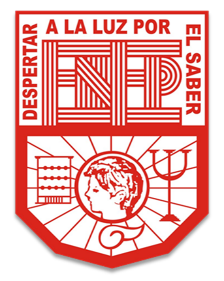 SEPTIEMBRE 2020
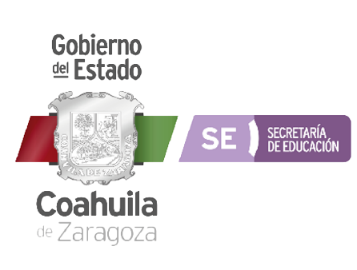 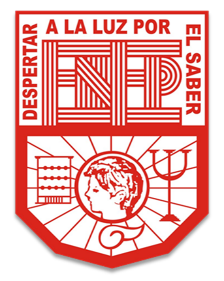 ESCUELA NORMAL DE EDUCACIÓN PREESCOLAR
SALTILLO, COAHUILA DE ZARAGOZA
NOTAS:
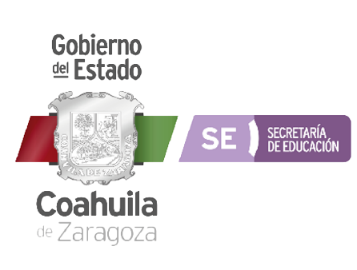 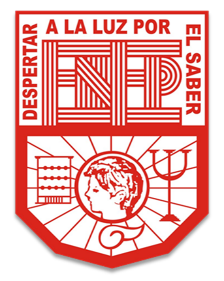 ESCUELA NORMAL DE EDUCACIÓN PREESCOLAR
SALTILLO, COAHUILA DE ZARAGOZA
NOTAS:
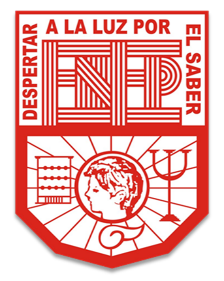 OCTUBRE 2020
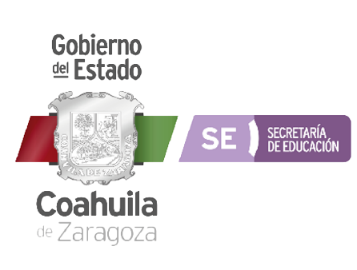 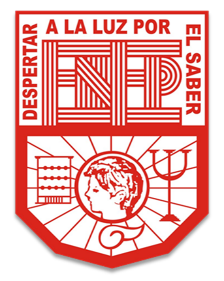 ESCUELA NORMAL DE EDUCACIÓN PREESCOLAR
SALTILLO, COAHUILA DE ZARAGOZA
NOTAS:
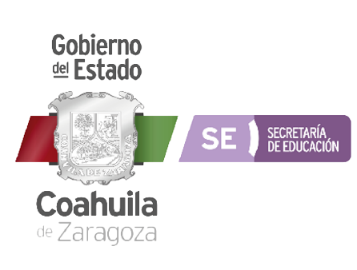 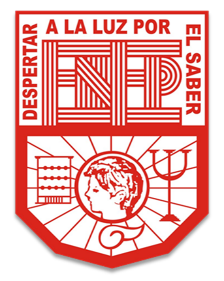 ESCUELA NORMAL DE EDUCACIÓN PREESCOLAR
SALTILLO, COAHUILA DE ZARAGOZA
NOTAS:
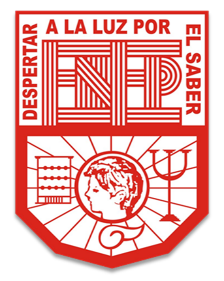 NOVIEMBRE 2020
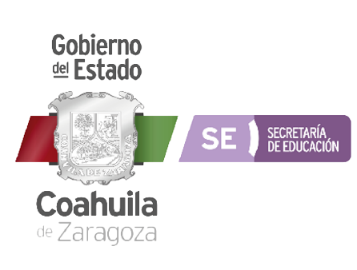 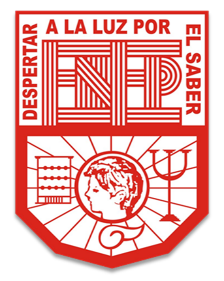 ESCUELA NORMAL DE EDUCACIÓN PREESCOLAR
SALTILLO, COAHUILA DE ZARAGOZA
NOTAS:
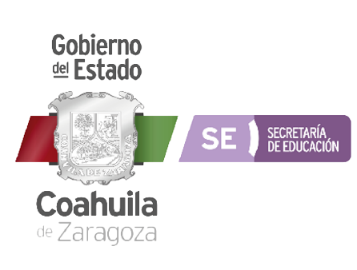 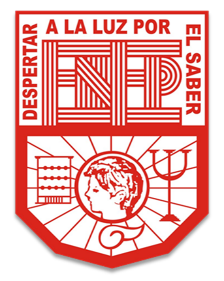 ESCUELA NORMAL DE EDUCACIÓN PREESCOLAR
SALTILLO, COAHUILA DE ZARAGOZA
NOTAS:
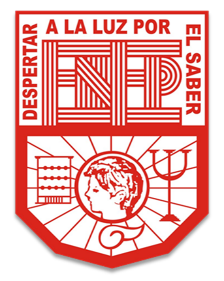 DICIEMBRE 2020
VACACIONES
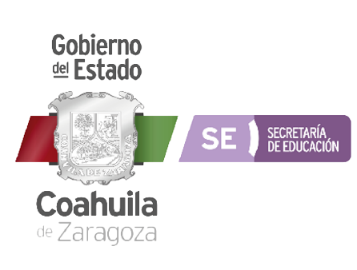 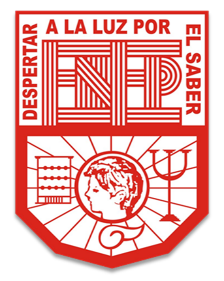 ESCUELA NORMAL DE EDUCACIÓN PREESCOLAR
SALTILLO, COAHUILA DE ZARAGOZA
NOTAS:
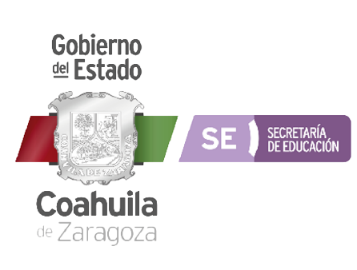 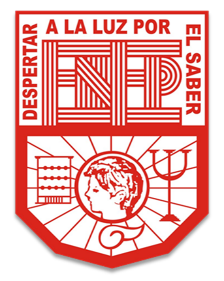 ESCUELA NORMAL DE EDUCACIÓN PREESCOLAR
SALTILLO, COAHUILA DE ZARAGOZA
NOTAS:
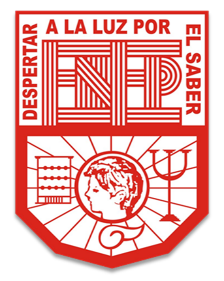 ENERO 2021
VACACIONES
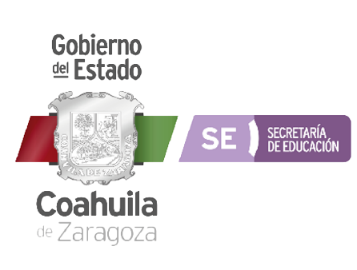 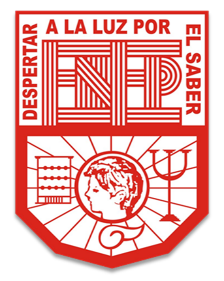 ESCUELA NORMAL DE EDUCACIÓN PREESCOLAR
SALTILLO, COAHUILA DE ZARAGOZA
NOTAS:
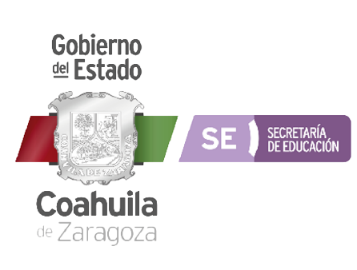 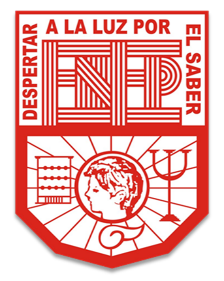 ESCUELA NORMAL DE EDUCACIÓN PREESCOLAR
SALTILLO, COAHUILA DE ZARAGOZA
NOTAS:
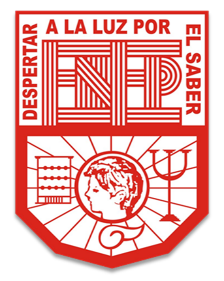 FEBRERO 2021
VACACIONES
VACACIONES
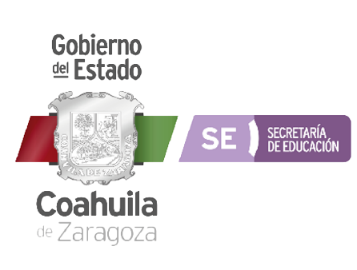 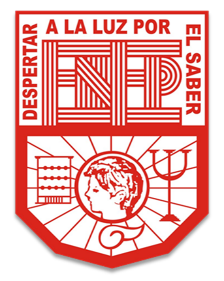 ESCUELA NORMAL DE EDUCACIÓN PREESCOLAR
SALTILLO, COAHUILA DE ZARAGOZA
NOTAS:
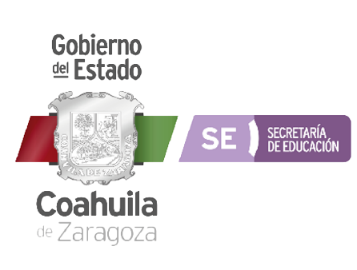 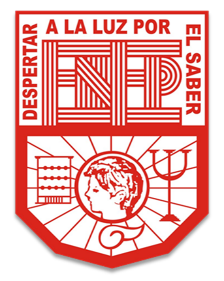 ESCUELA NORMAL DE EDUCACIÓN PREESCOLAR
SALTILLO, COAHUILA DE ZARAGOZA
NOTAS:
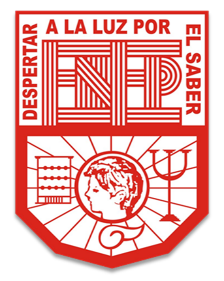 MARZO 2021
VACACIONES
VACACIONES
VACACIONES
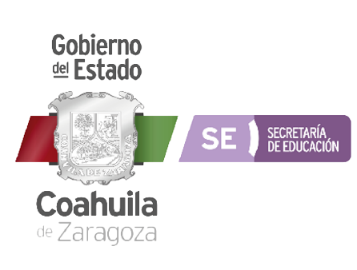 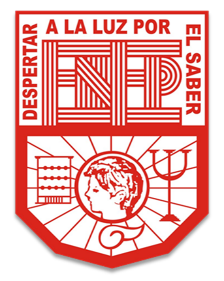 ESCUELA NORMAL DE EDUCACIÓN PREESCOLAR
SALTILLO, COAHUILA DE ZARAGOZA
NOTAS:
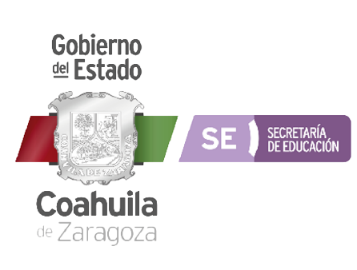 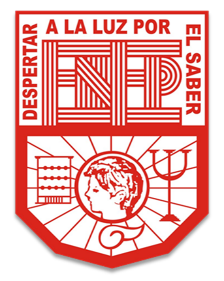 ESCUELA NORMAL DE EDUCACIÓN PREESCOLAR
SALTILLO, COAHUILA DE ZARAGOZA
NOTAS:
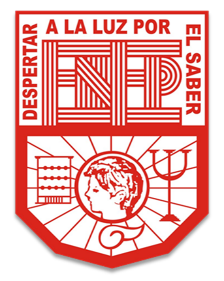 ABRIL 2021
VACACIONES
VACACIONES
VACACIONES
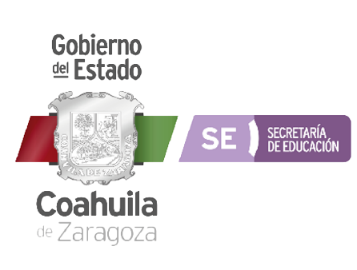 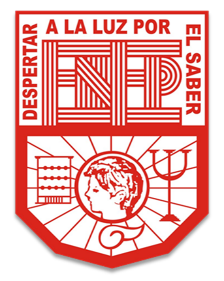 ESCUELA NORMAL DE EDUCACIÓN PREESCOLAR
SALTILLO, COAHUILA DE ZARAGOZA
NOTAS:
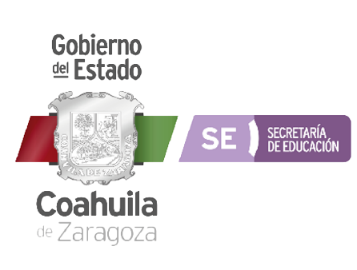 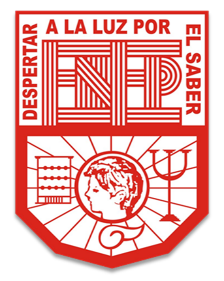 ESCUELA NORMAL DE EDUCACIÓN PREESCOLAR
SALTILLO, COAHUILA DE ZARAGOZA
NOTAS:
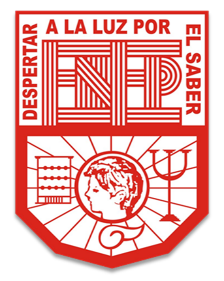 MAYO 2021
VACACIONES
VACACIONES
VACACIONES
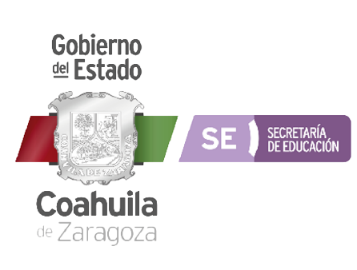 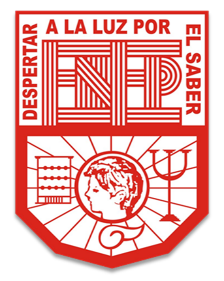 ESCUELA NORMAL DE EDUCACIÓN PREESCOLAR
SALTILLO, COAHUILA DE ZARAGOZA
NOTAS:
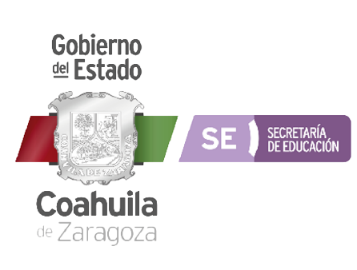 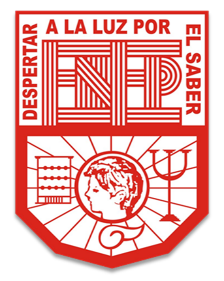 ESCUELA NORMAL DE EDUCACIÓN PREESCOLAR
SALTILLO, COAHUILA DE ZARAGOZA
NOTAS:
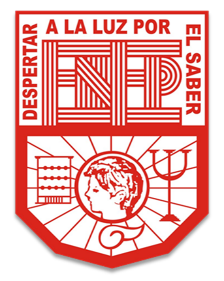 JUNIO 2021
VACACIONES
VACACIONES
VACACIONES
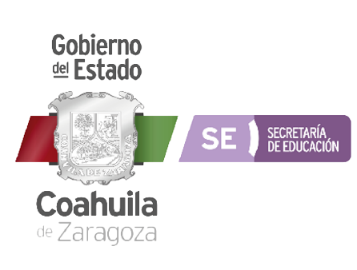 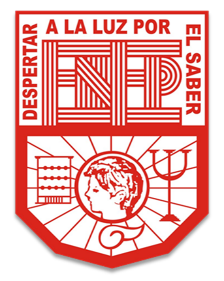 ESCUELA NORMAL DE EDUCACIÓN PREESCOLAR
SALTILLO, COAHUILA DE ZARAGOZA
NOTAS:
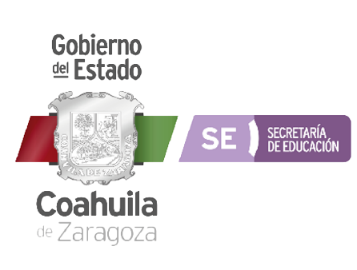 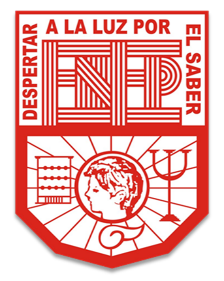 ESCUELA NORMAL DE EDUCACIÓN PREESCOLAR
SALTILLO, COAHUILA DE ZARAGOZA
NOTAS:
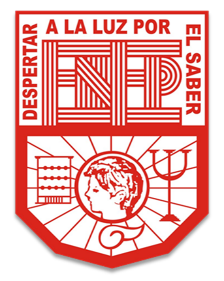 JULIO 2021
VACACIONES
VACACIONES
VACACIONES
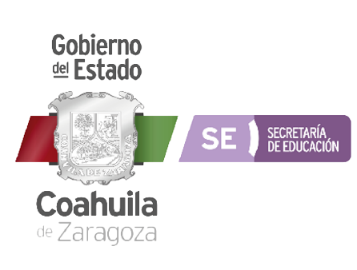 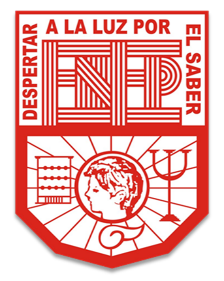 ESCUELA NORMAL DE EDUCACIÓN PREESCOLAR
SALTILLO, COAHUILA DE ZARAGOZA
NOTAS:
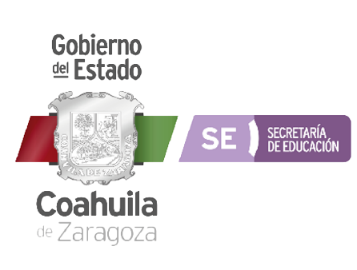 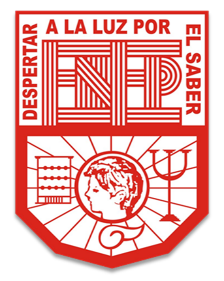 ESCUELA NORMAL DE EDUCACIÓN PREESCOLAR
SALTILLO, COAHUILA DE ZARAGOZA
NOTAS:
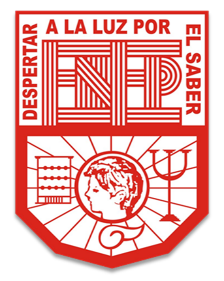 AGOSTO 2021
PERIODO DE EXAMENES PROFESIONALES
VACACIONES
VACACIONES
VACACIONES
RECESO DE CLASES
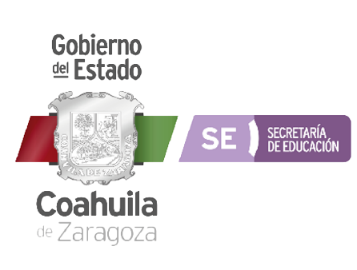 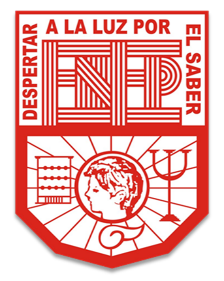 ESCUELA NORMAL DE EDUCACIÓN PREESCOLAR
SALTILLO, COAHUILA DE ZARAGOZA
NOTAS:
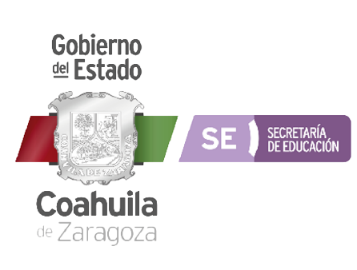 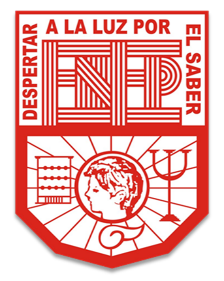 ESCUELA NORMAL DE EDUCACIÓN PREESCOLAR
SALTILLO, COAHUILA DE ZARAGOZA
NOTAS: